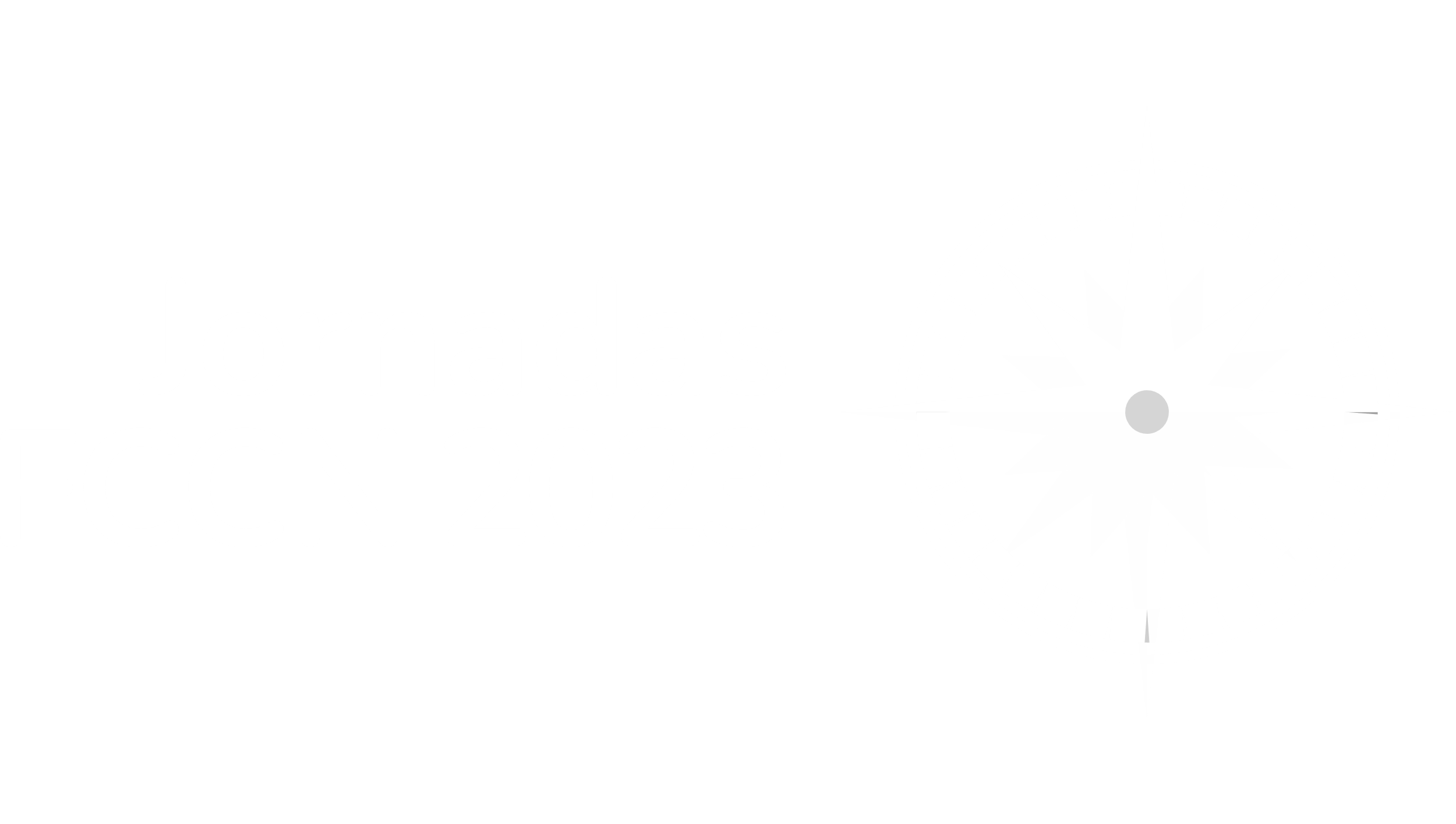 Escola Naval, Almada29/06/2023
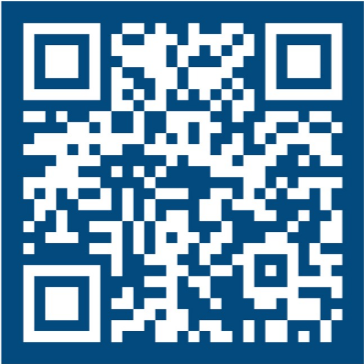 eduroam ao preço certo
2023 © COPYRIGHT OFFICELAN, LDA
2
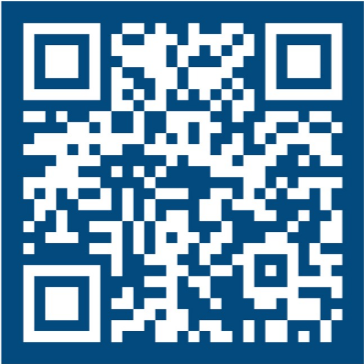 Eduroam ao preço certo
Resumo
eduroam e desafios da eduroam

quem é a Grandstream, portefólio e seu roadmap 

eduroam com a Grandstream
2023 © COPYRIGHT OFFICELAN, LDA
3
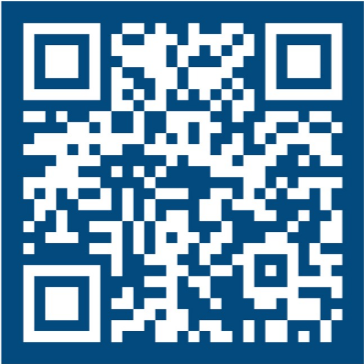 eduroam e desafios da eduroam
2023 © COPYRIGHT OFFICELAN, LDA
4
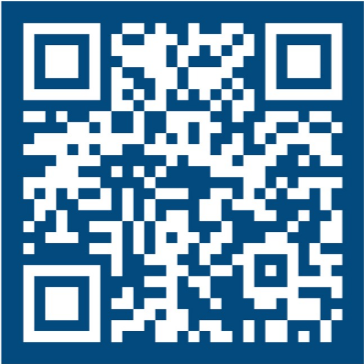 Eduroam ao preço certo
eduroam
Serviço de rede Wi-Fi à escala global que permite roaming, dos utilizadores, entre diversas instituições de ensino superior.

Projeto iniciado em 2002 e em constante expansão.

Assente em tecnologia radius e 802.1x.

Presente no campus (salas, auditórios, zonas comuns interiores e exteriores) e fora do campus académico (residências).

Importante na mobilidade para o acesso à internet para os seus utilizadores, ie, facilita o acesso à informação.
2023 © COPYRIGHT OFFICELAN, LDA
5
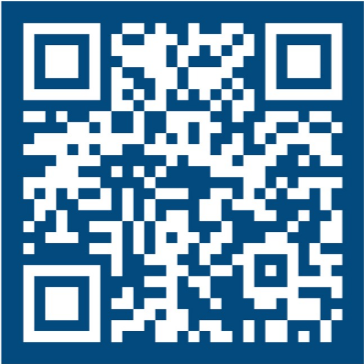 Eduroam ao preço certo
Desafios da eduroam
Tecnologia Wi-Fi evolui rapidamente em termos de novas normas e tecnologia associada.

Massificação de dispositivos e vários dispositivos por utilizador (smartphone, smartwatch, tablet, laptop, outros).

A expansão da eduroam implica necessariamente investimento.

Importante fazer investimentos com garantia de futuro e com reduzido custo de manutenção e operação.

O ideal é ter capex reduzido e opex zero (ou perto de zero), dentro do ciclo de vida dos equipamentos.
2023 © COPYRIGHT OFFICELAN, LDA
6
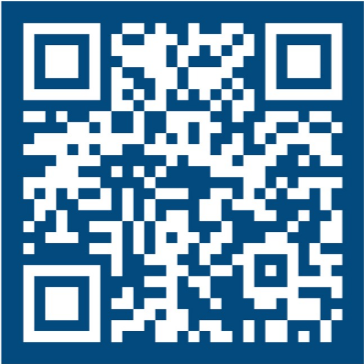 quem é a Grandstream, portefólio e o seu roadmap
2023 © COPYRIGHT OFFICELAN, LDA
7
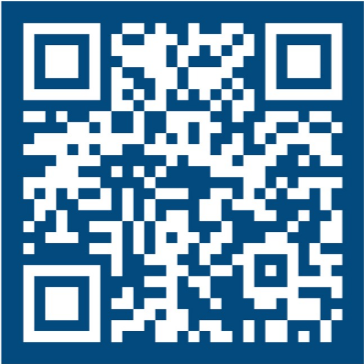 Eduroam ao preço certo
Quem é a Grandstream
Empresa americana, de segmento corporativo e empresarial, fundada em 2002 (Sede em Boston) líder de soluções de comunicações unificadas e voz sobre IP.

Vasta gama de telefones IP, gateways de voz, sistemas de videoconferência e câmaras IP.

Produtos escaláveis e adaptáveis a cada cenário e/ou necessidade dos seus clientes.

Aparece em 2016 com produtos no segmento de redes (com e sem fios).

Temos a distribuição nacional dentro deste segmento específico, possuindo, também, formadores certificados.
2023 © COPYRIGHT OFFICELAN, LDA
8
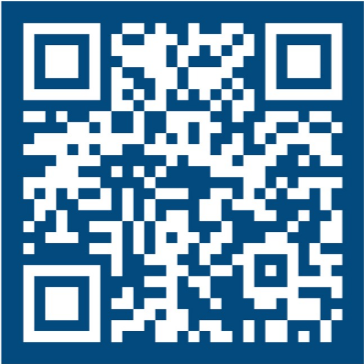 Eduroam ao preço certo
INDOOR APs
portefólio
OUTDOOR APs
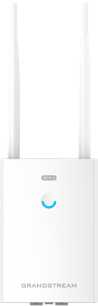 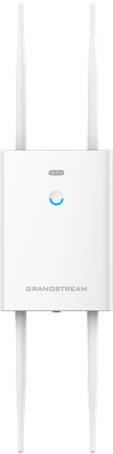 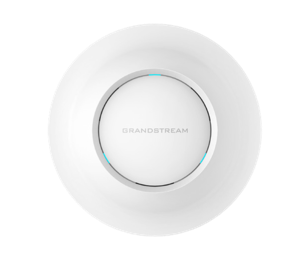 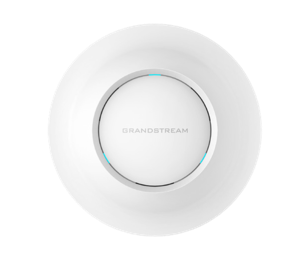 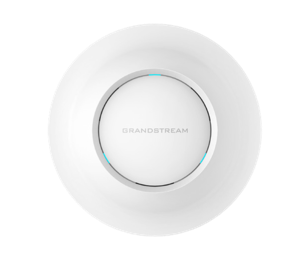 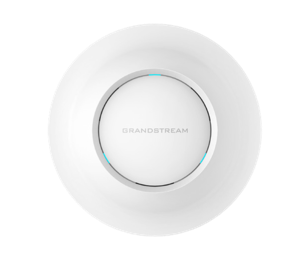 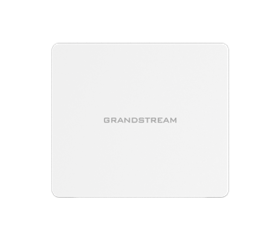 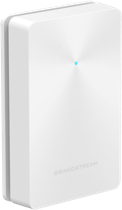 GWN7625
GWN7615
GWN7602
GWN7605LR
GWN7630
GWN7605
GWN7624
GWN7630LR
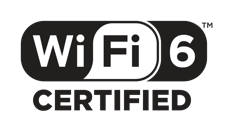 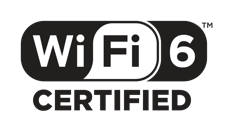 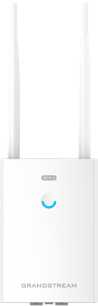 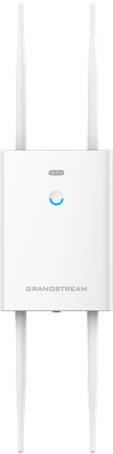 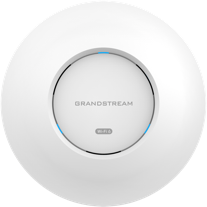 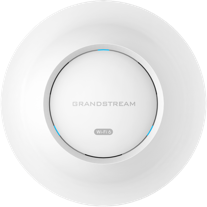 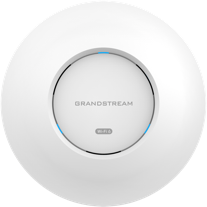 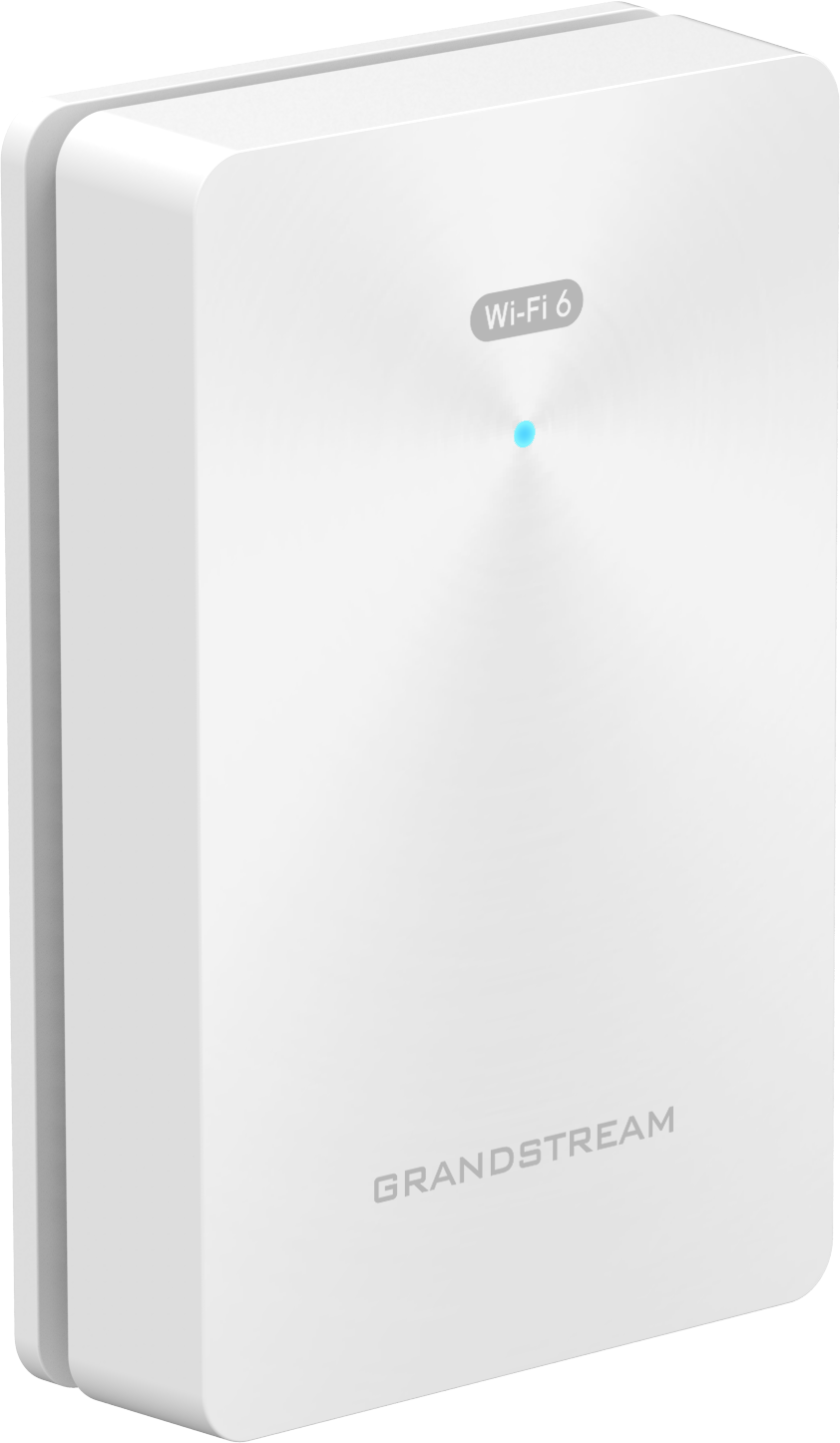 GWN7662
GWN7660
GWN7660LR
GWN7664
GWN7661
GWN7664LR
2023 © COPYRIGHT OFFICELAN, LDA
9
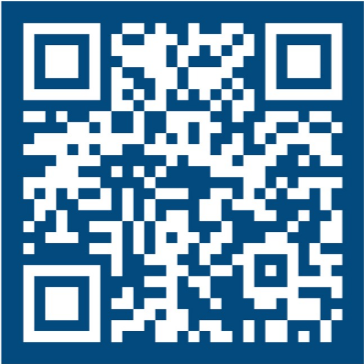 Eduroam ao preço certo
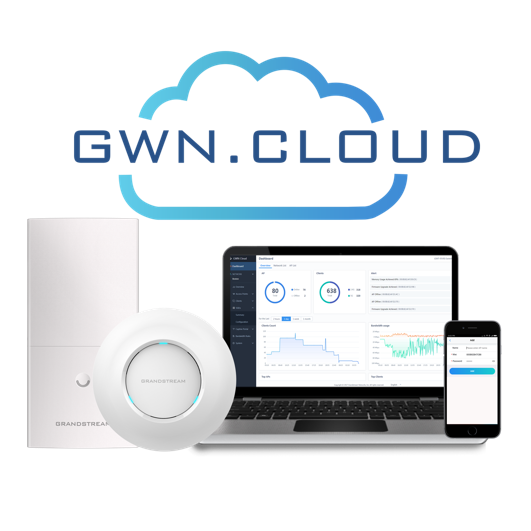 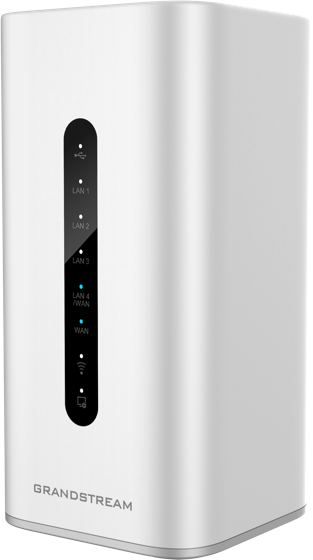 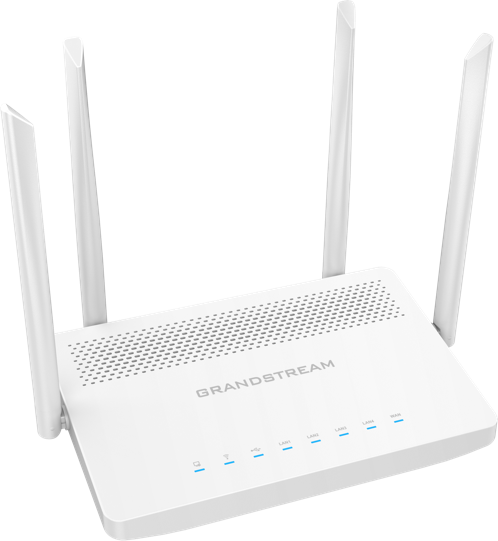 GWN706X
GWN770X
Wireless router
L2 G unmanaged
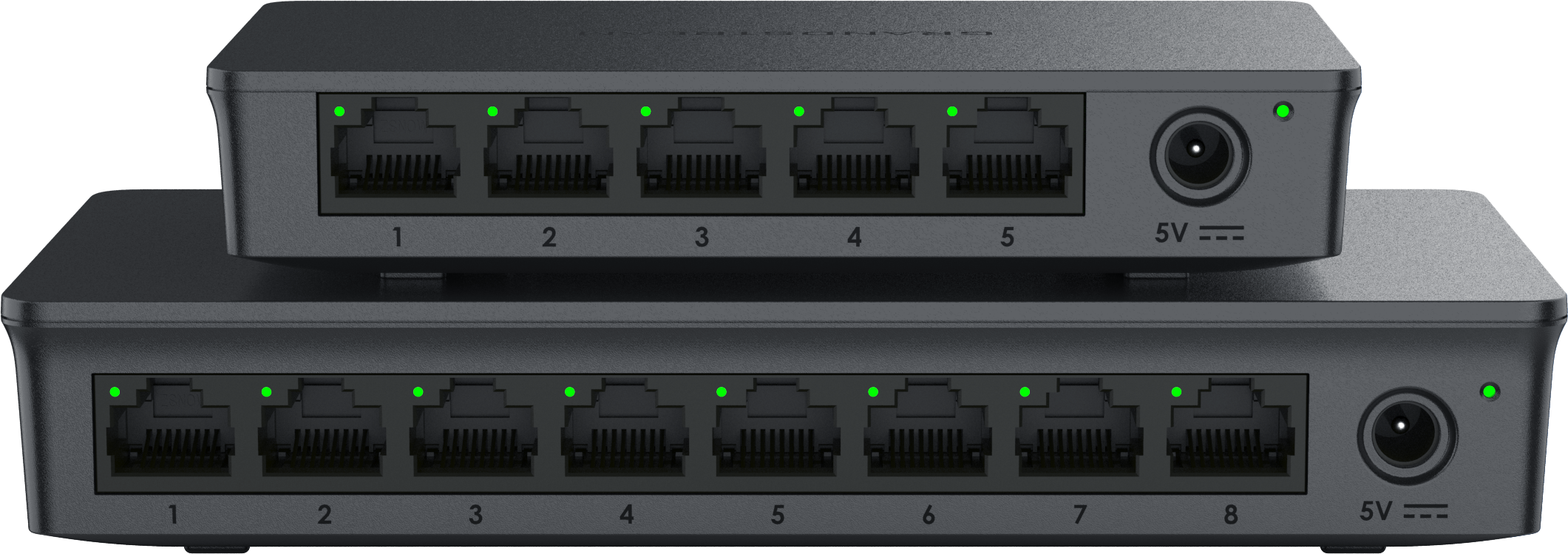 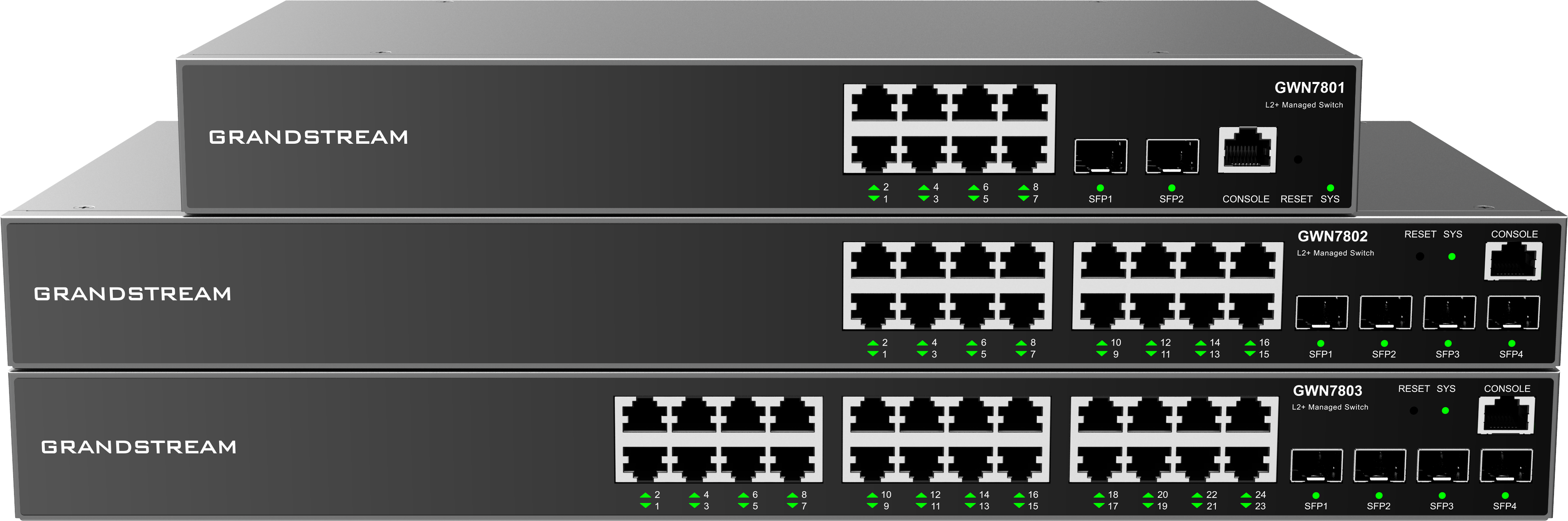 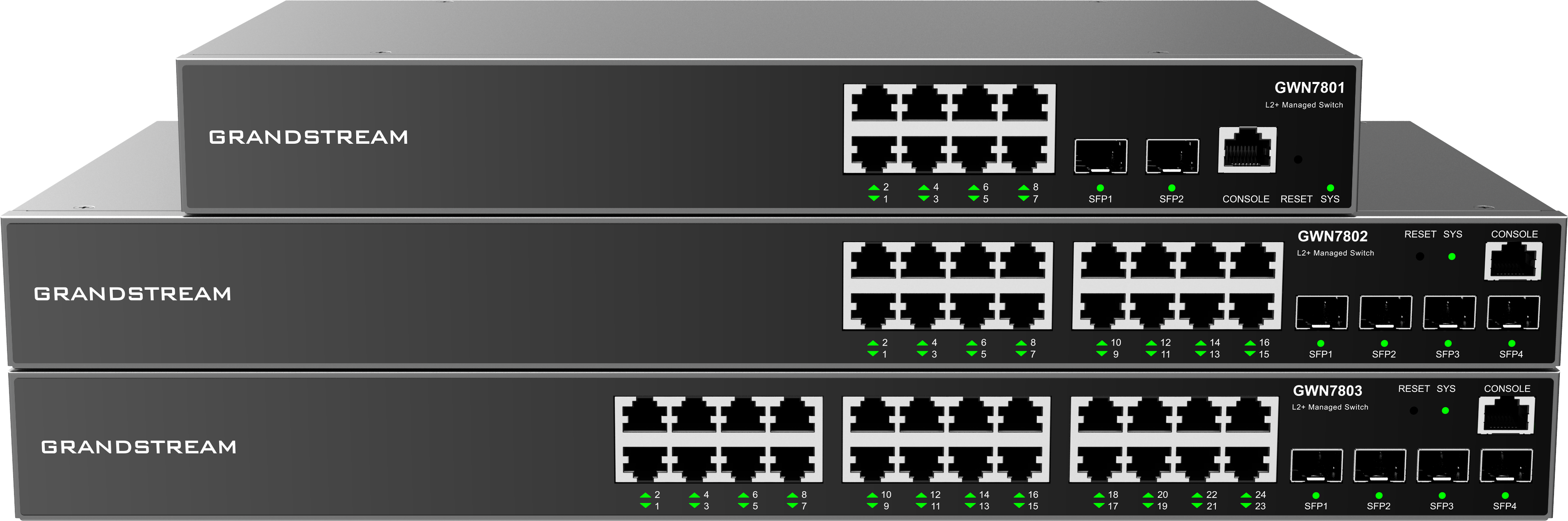 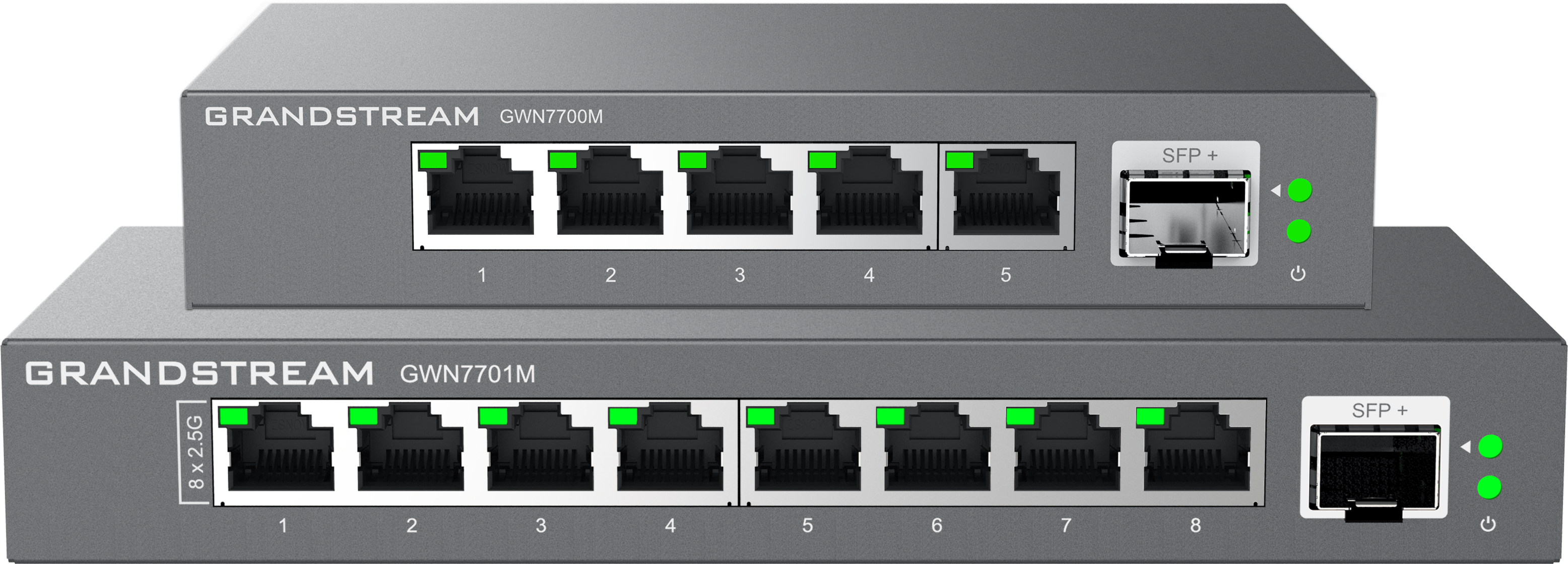 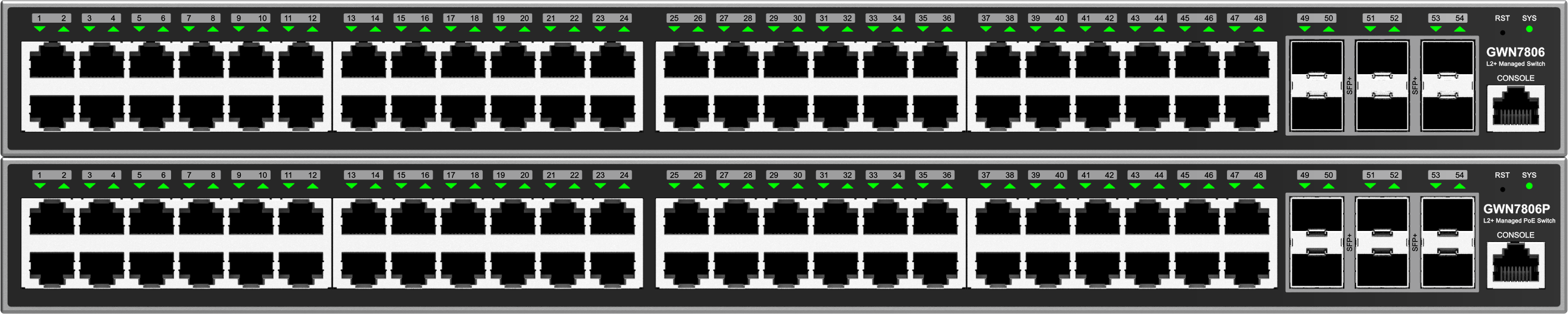 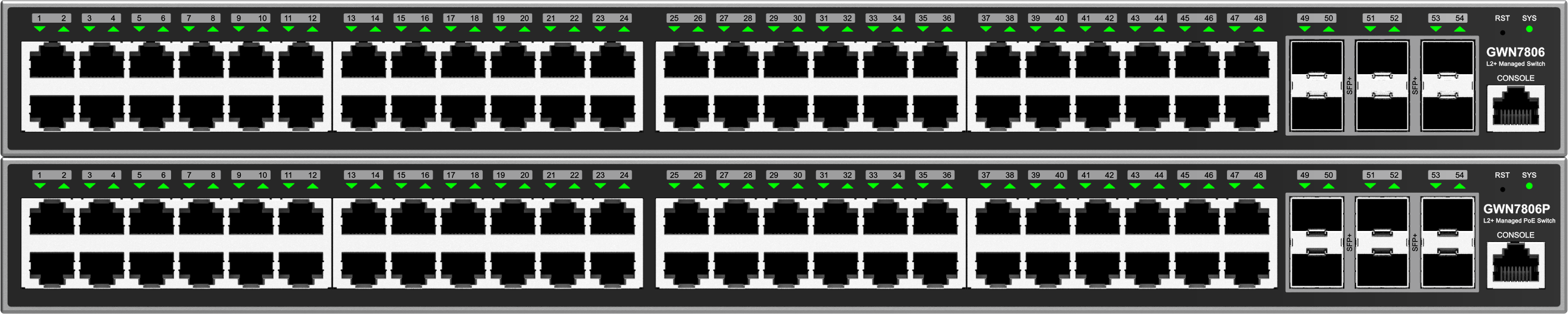 GWN700X
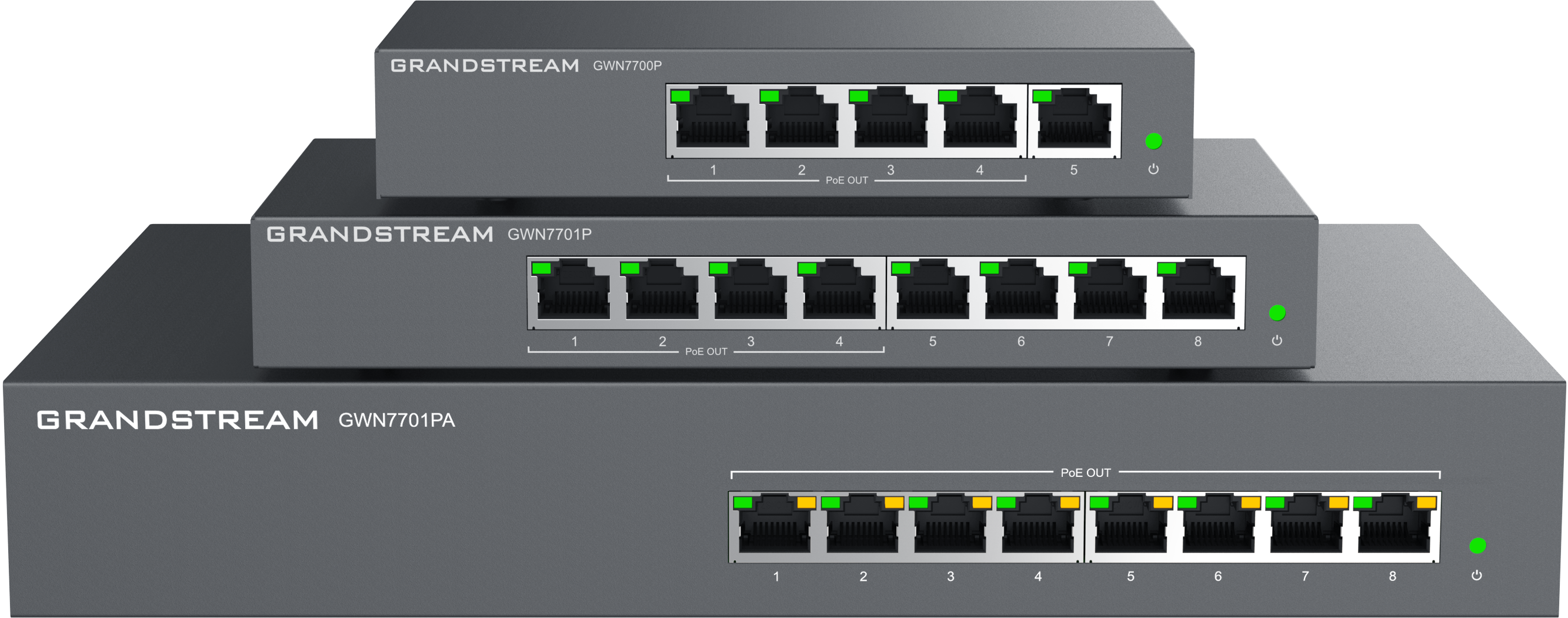 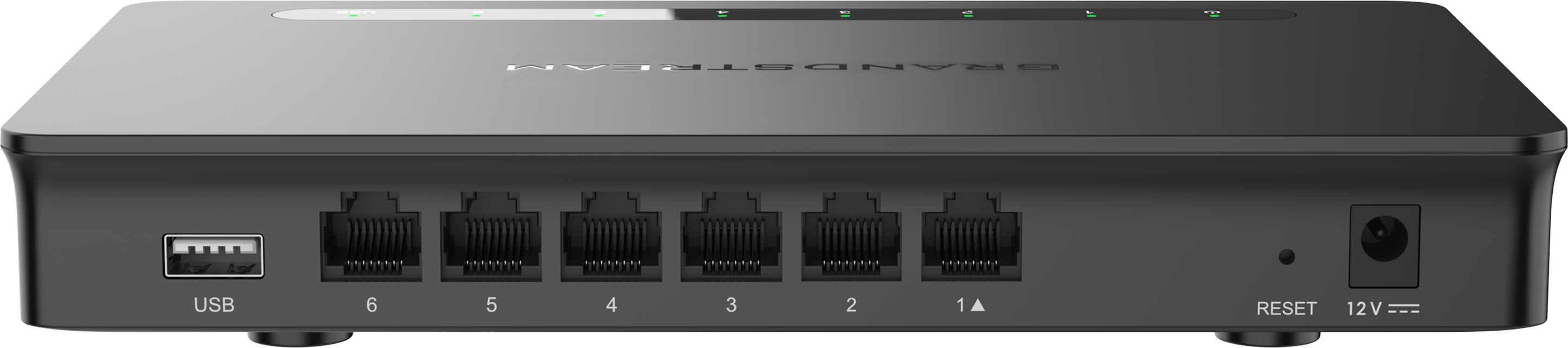 GWN780X
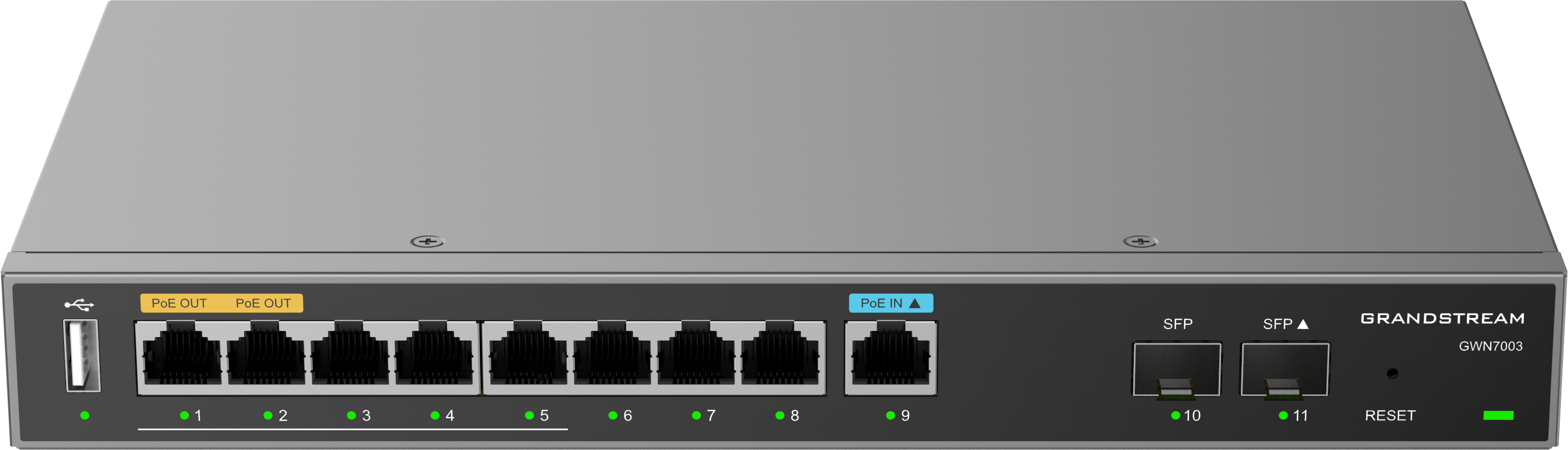 VPN DPI Firewall
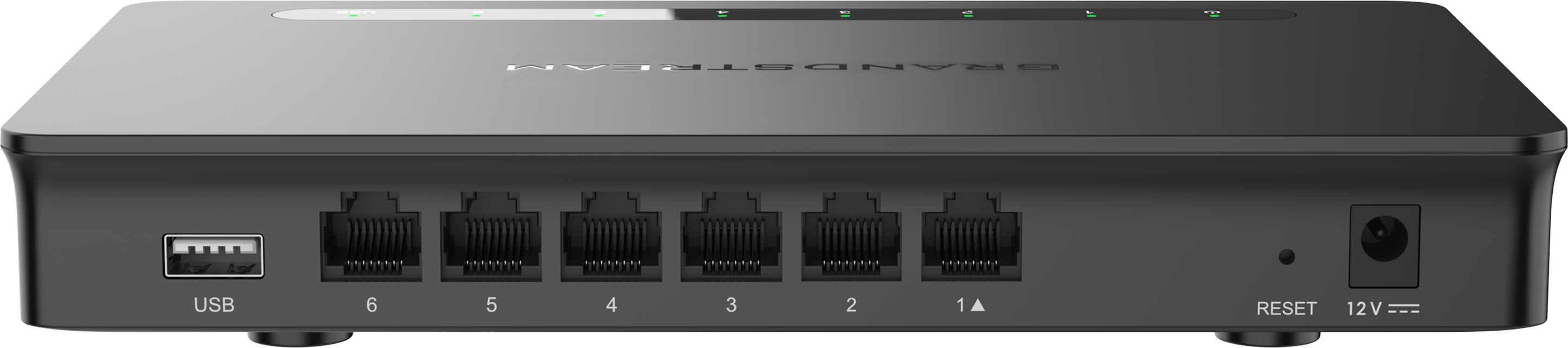 L2+ G managed
GWN781X
L3 G managed
2023 © COPYRIGHT OFFICELAN, LDA
10
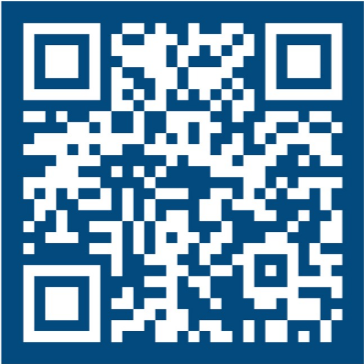 Eduroam ao preço certo
RoadmaP
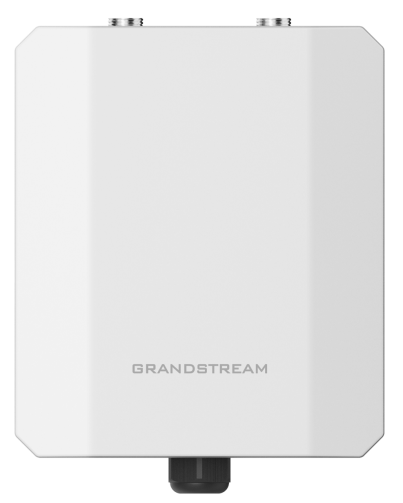 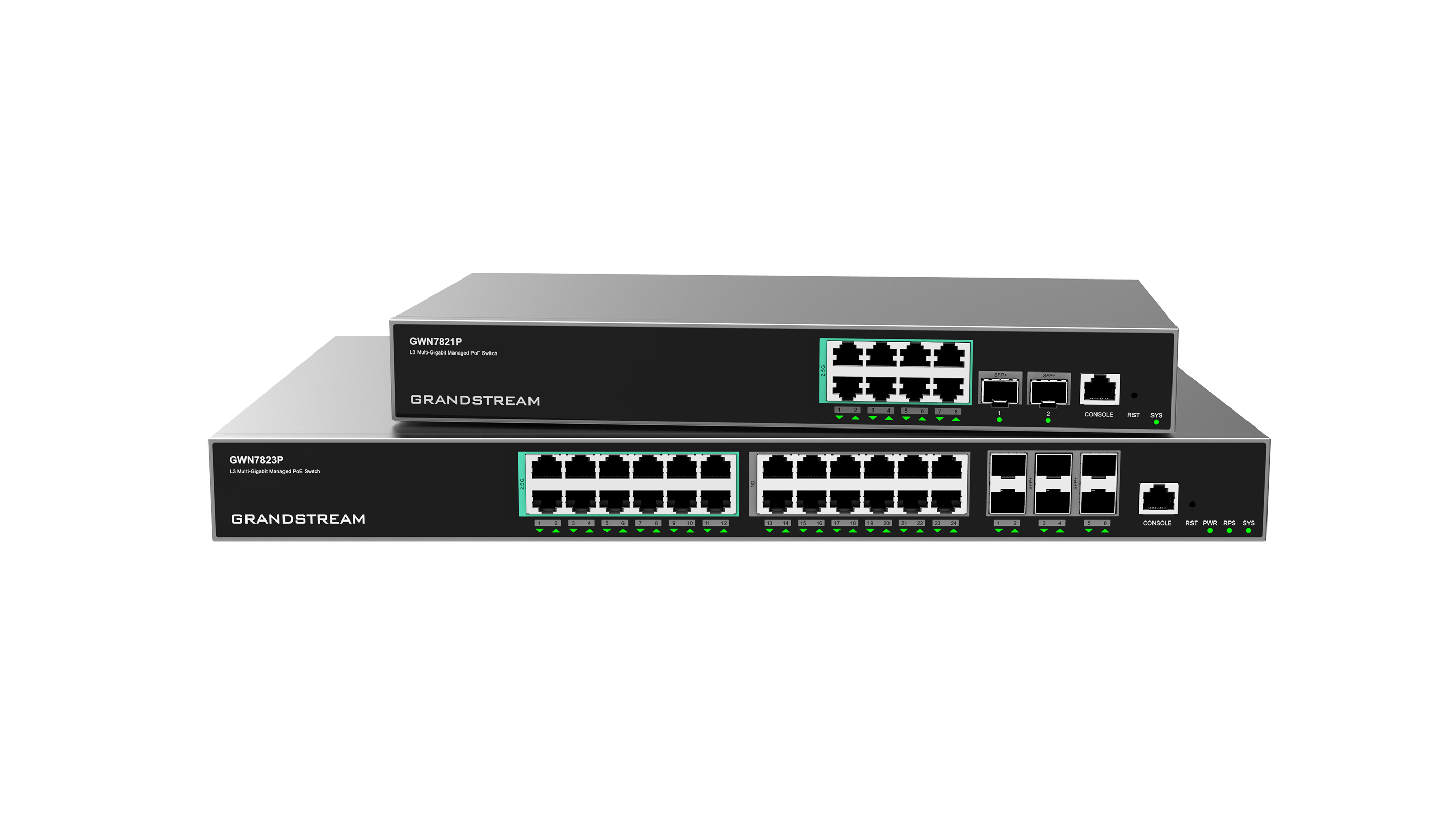 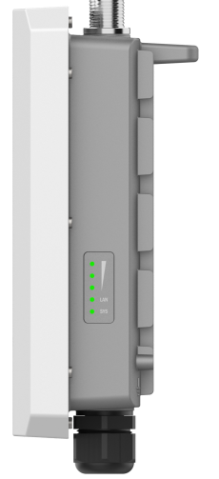 Layer-3 Managed Multi-Gigabit Switch GWN782x
GWN7821P (8x 2.5GbE, 2x SFP+, fan-less design, 150W PoE power)

GWN7823P (12x 2.5GbE, 12x GbE, 6x SFP+, stackable, 430W PoE power, optional redundant power supply)
New Layer-3 Managed Aggregation Switch GWN783x

GWN7830 (6x SFP, 4x SFP+, 2x GbE)
GWN7831 (20x SFP, 4x SFP/GbE combo, 4x SFP+, optional redundant power supply)
GWN7832 (12x SFP+, optional redundant power supply)
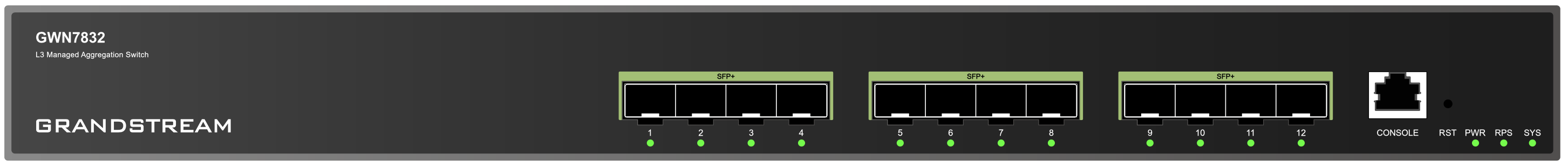 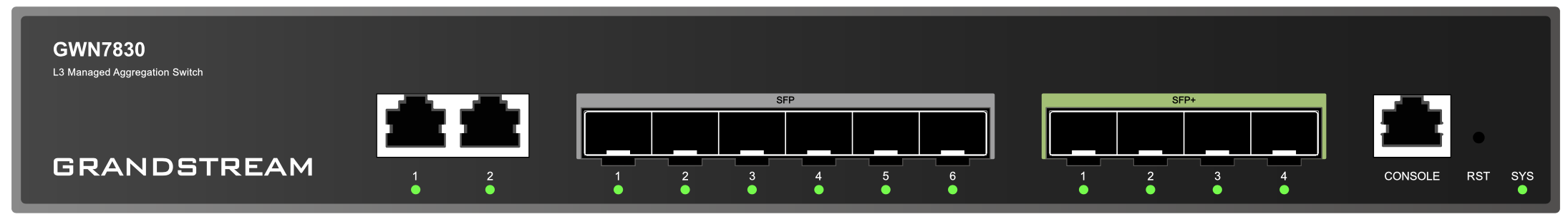 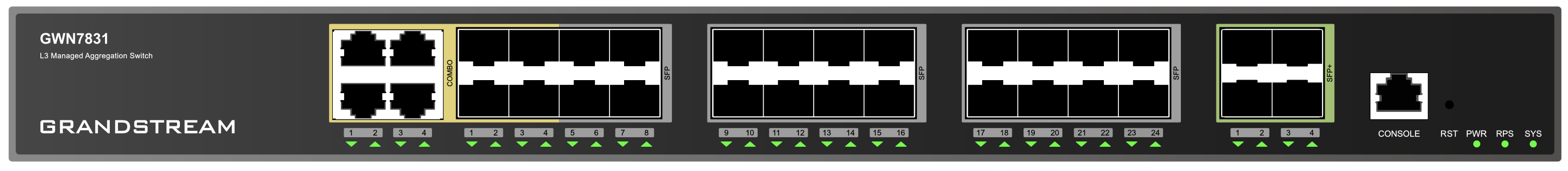 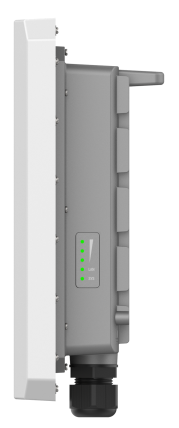 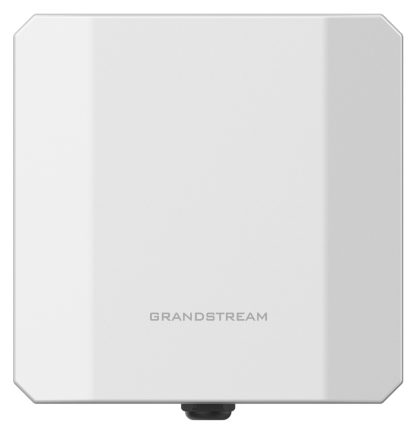 New PtP/PtMP Wireless Bridge GWN73xx
GWN730X   PtMP base station or long range PtP link device, up to 1.2Gbps throughput 
	       on 2x2 5G band, TDMA, Wi-Fi 6
2023 © COPYRIGHT OFFICELAN, LDA
11
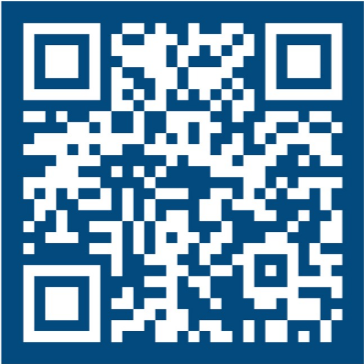 eduroam com a Grandstream
2023 © COPYRIGHT OFFICELAN, LDA
12
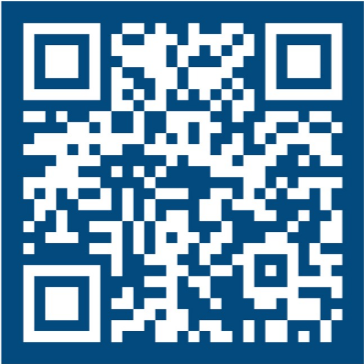 Eduroam ao preço certo
eduroam com a Grandstream
Equipamentos cumprem os requisitos técnicos da rede eduroam.

Várias gamas de equipamentos para cenários de menor ou maior densidade.

Atualmente tem uma vasta gama de switches (Layer2 e Layer3) com e sem PoE, multigigabit, podendo alguns modelos ser colocados em stack.

Possui access points capazes de suportar WiFi6E (Q32023) garantindo soluções preparadas para o futuro ou longevidade das mesmas.

Equipamentos de elevada fiabilidade com taxa de RMA < 0,18% (valor médio da gama em questão).
2023 © COPYRIGHT OFFICELAN, LDA
13
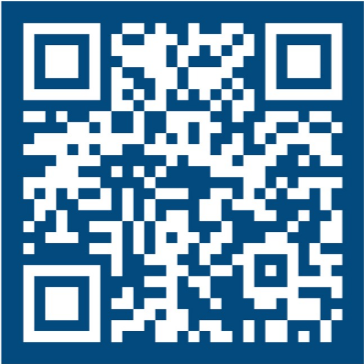 Eduroam ao preço certo
eduroam com a Grandstream
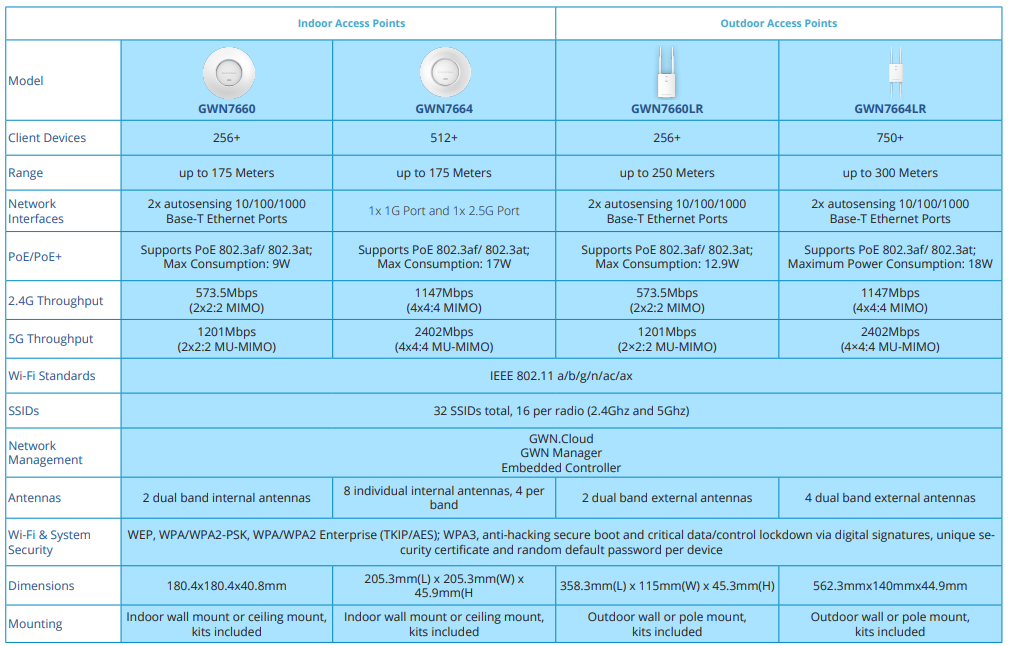 2023 © COPYRIGHT OFFICELAN, LDA
14
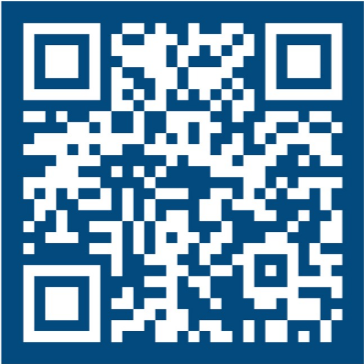 Eduroam ao preço certo
eduroam com a Grandstream
Simplificação da gestão, com acesso gráfico por HTTPS.

Processo simples de aprovisionamento dos equipamentos.

Configurações rápidas e intuitivas.

Controlador isento de licenciamento, podendo ser feitos desenvolvimentos à medida para determinados projetos.

A configuração de rede é feita através SDN.
2023 © COPYRIGHT OFFICELAN, LDA
15
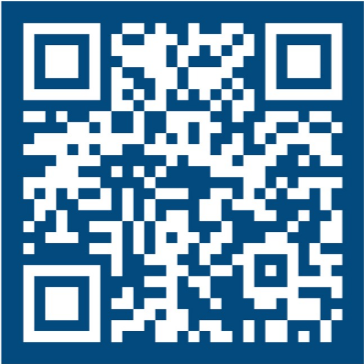 Eduroam ao preço certo
eduroam com a Grandstream
Centralização das configurações em controlador cloud ou on-prem.
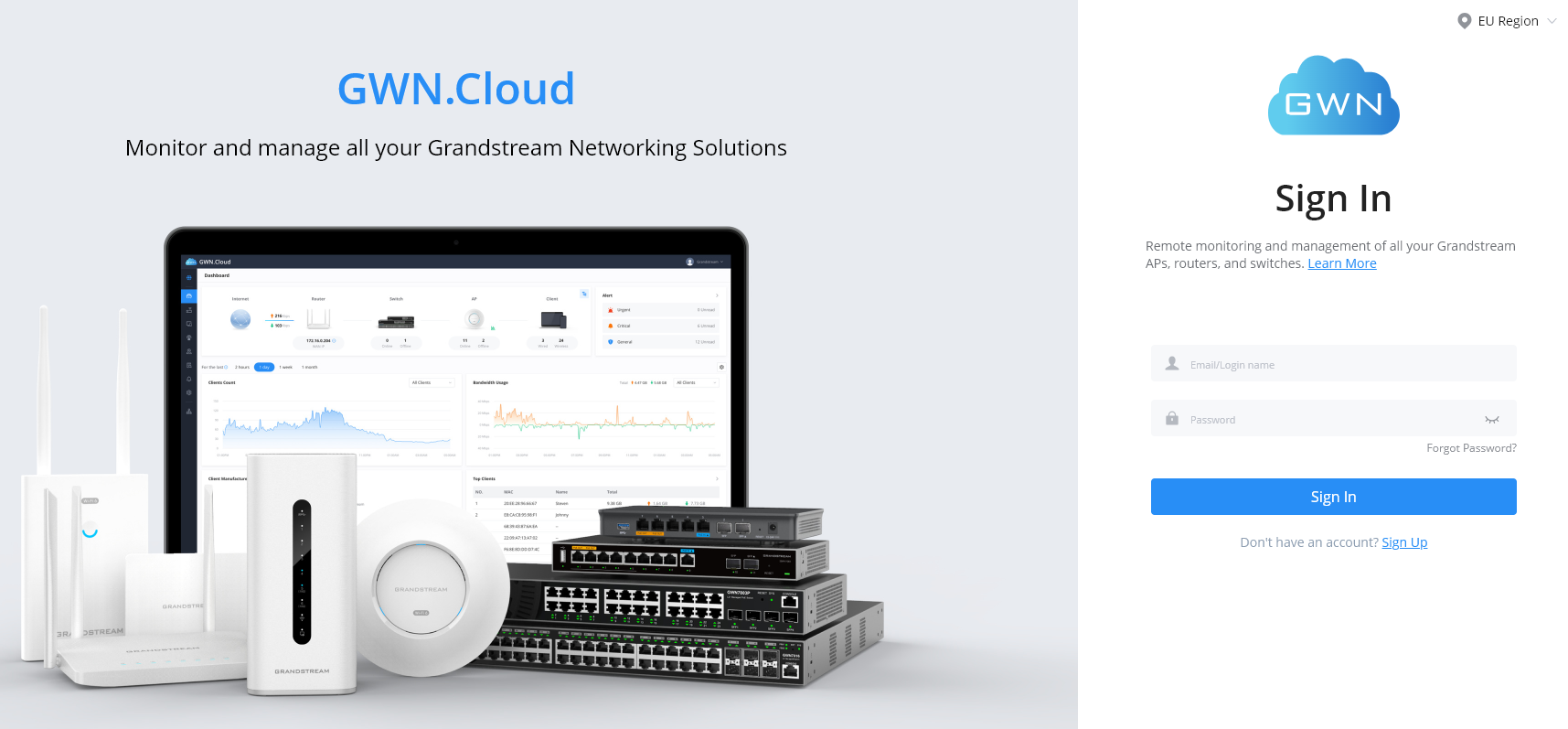 2023 © COPYRIGHT OFFICELAN, LDA
16
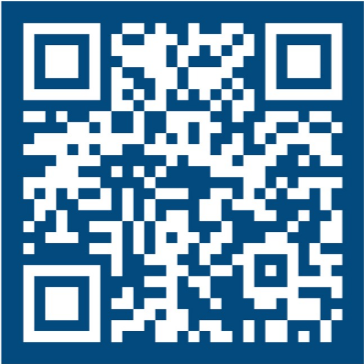 Eduroam ao preço certo
eduroam com a Grandstream
Suporta gestão centralizada de todo o portefólio, Access Points, switches, routers, firewalls.
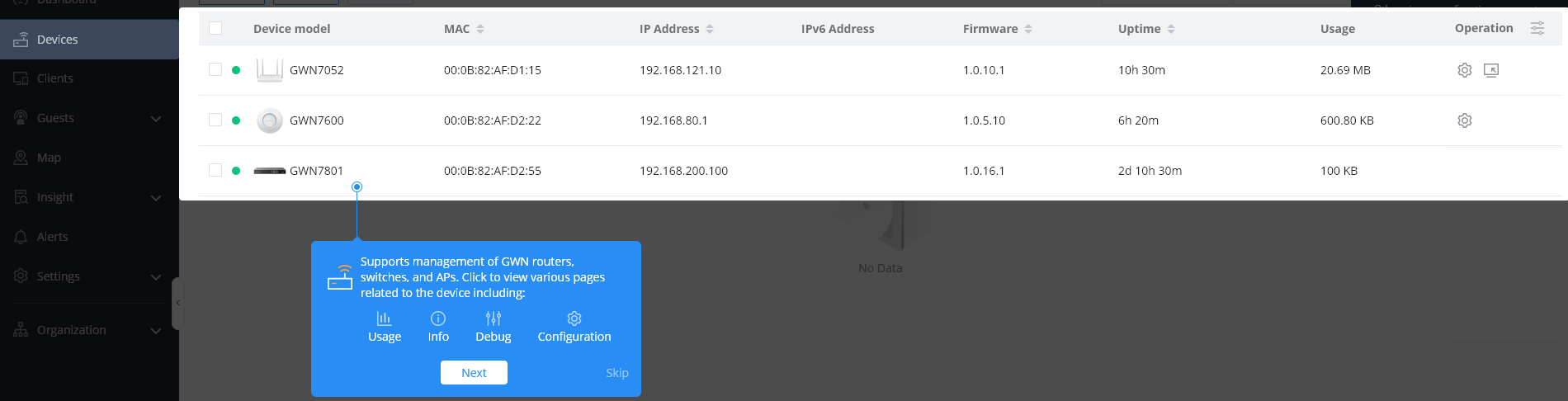 2023 © COPYRIGHT OFFICELAN, LDA
17
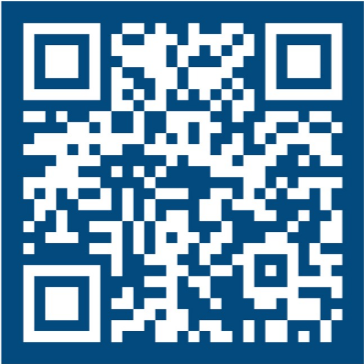 Eduroam ao preço certo
eduroam com a Grandstream
Permite ver a topologia de rede de forma centralizada, de forma automatizada.
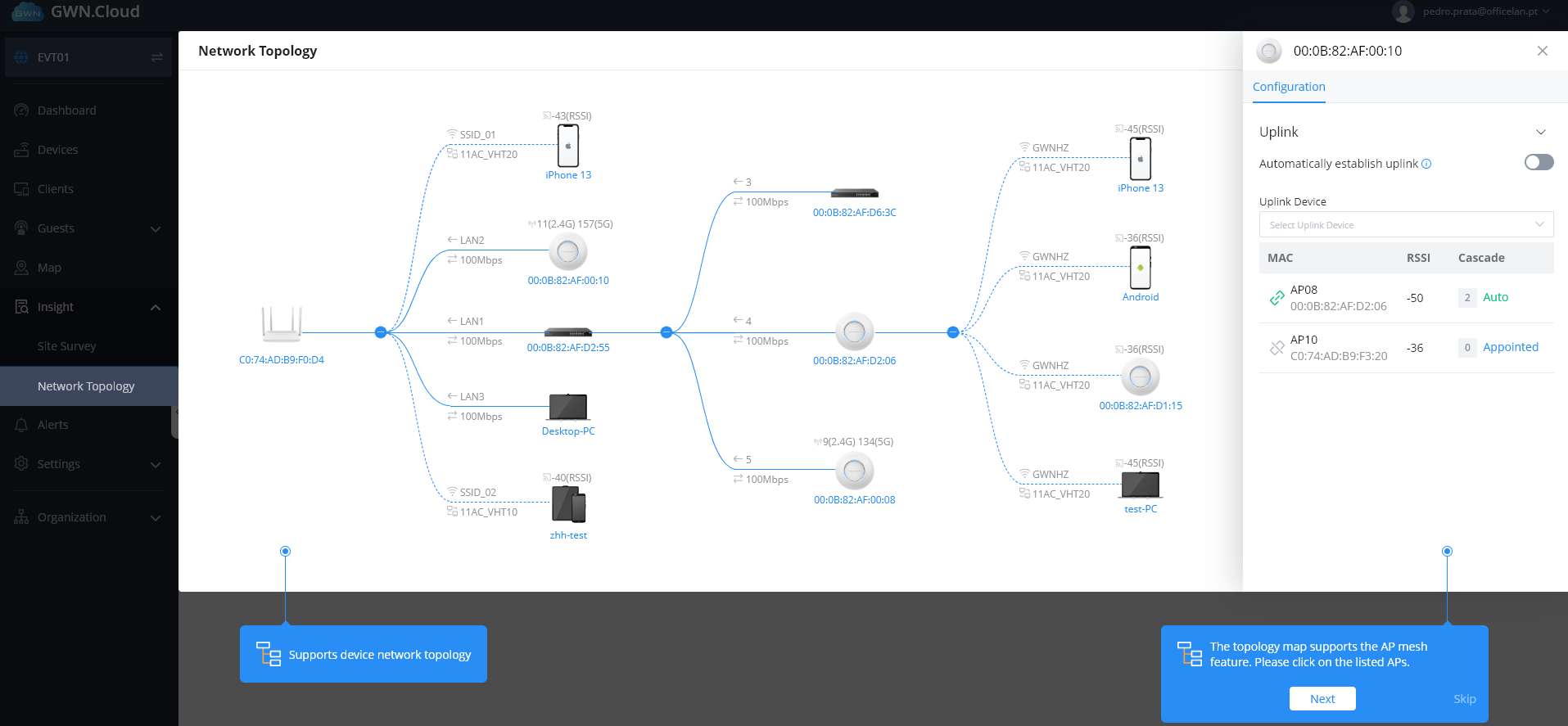 2023 © COPYRIGHT OFFICELAN, LDA
18
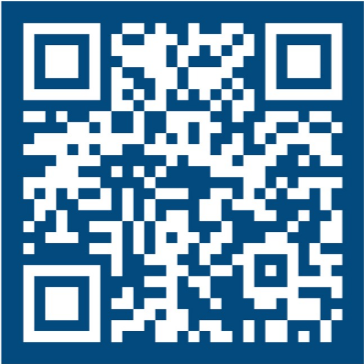 Eduroam ao preço certo
eduroam com a Grandstream
Equipa focada em construir um bom hardware e software.

I&D sempre atualizado para otimizar custos de produção.

Equilíbrio justo entre preço e características disponíveis. 

Casos de sucesso: 
Electric Avenue Music Festival (Nova Zelândia, 25/02/2023, 30000 espectadores).
Boom Festival (Portugal, julho 2022, 50000 espectadores).
2023 © COPYRIGHT OFFICELAN, LDA
19
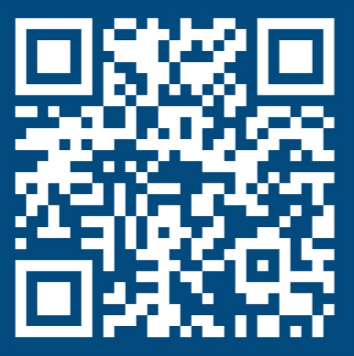 2023 © COPYRIGHT OFFICELAN, LDA
20
MUITO OBRIGADO
Pedro Prata
914300010
pedro.prata@officelan.pt
João Olival
914300003
joao.olival@officelan.pt
2023 © COPYRIGHT OFFICELAN, LDA
21